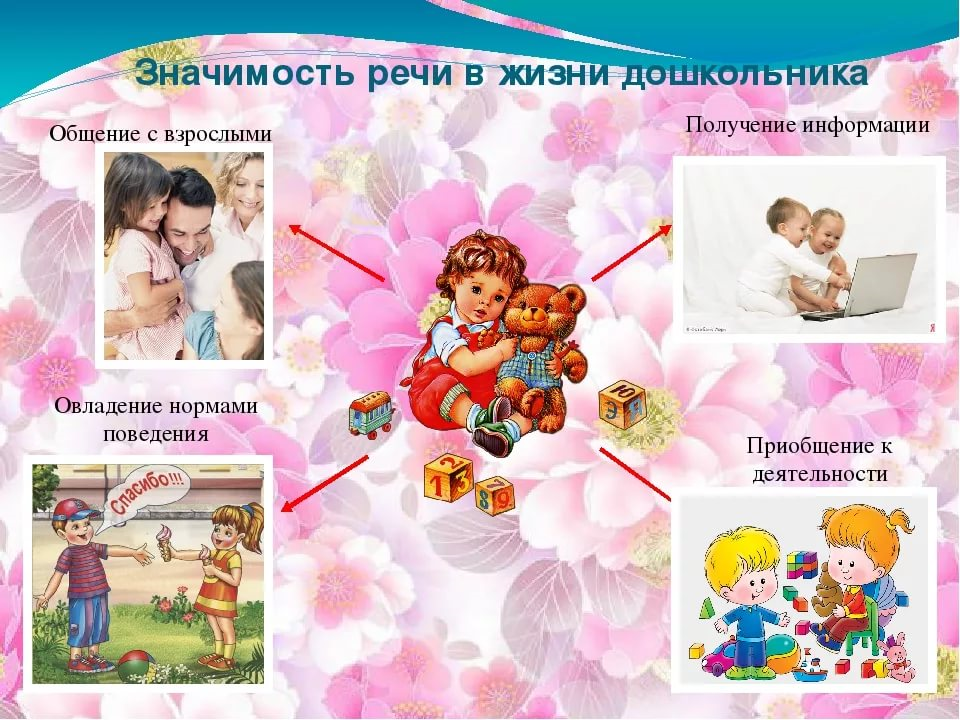 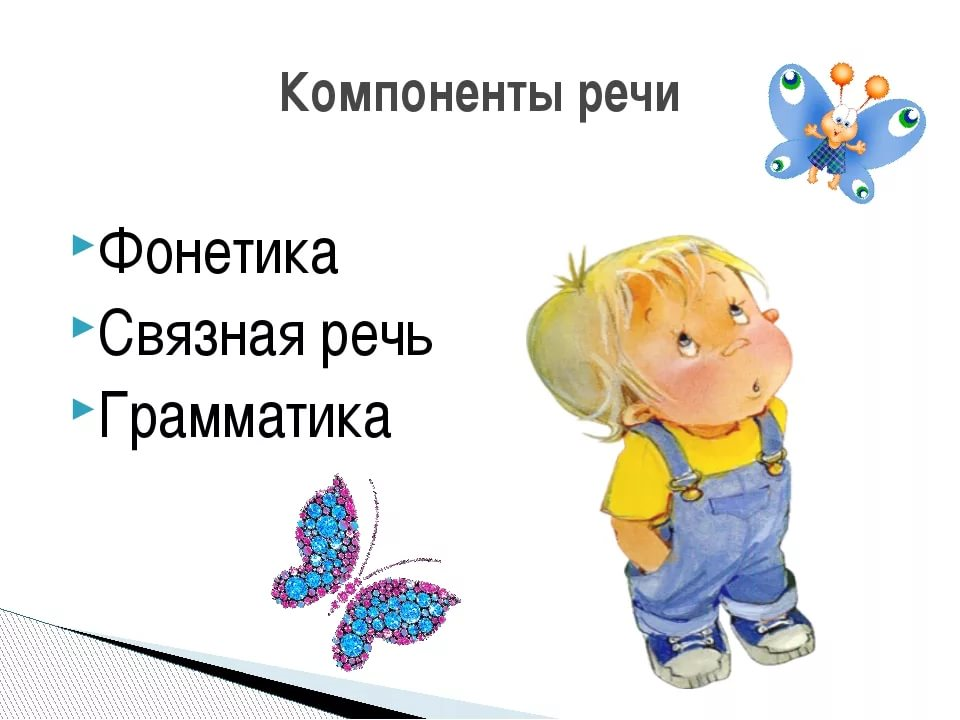 Говорящие тантамарески
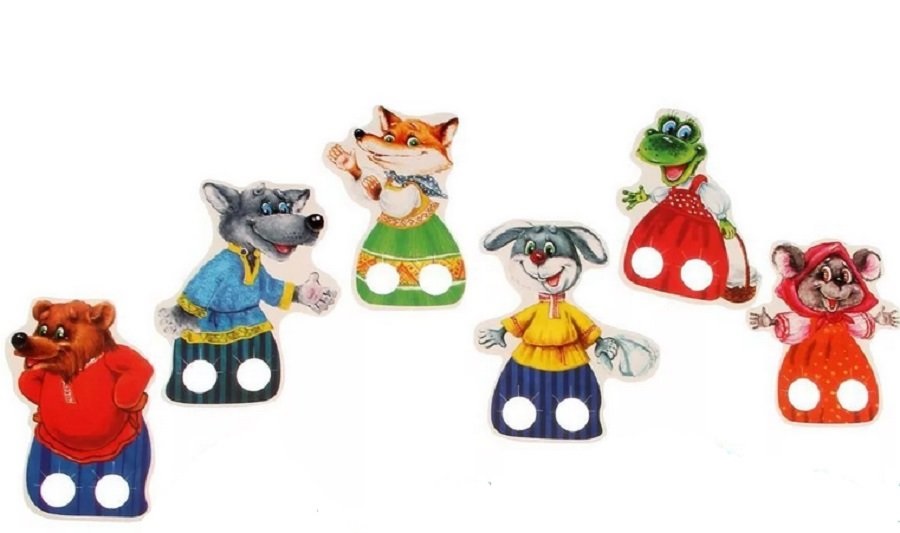 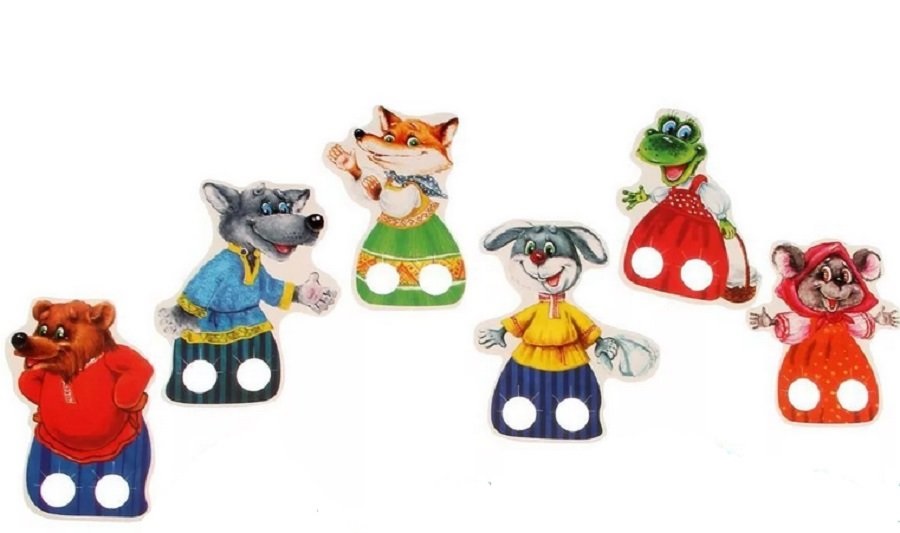 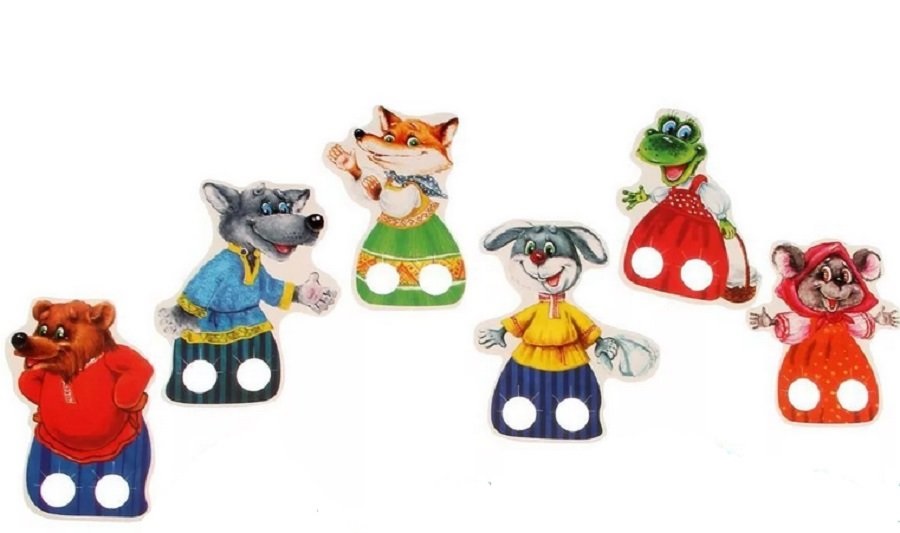 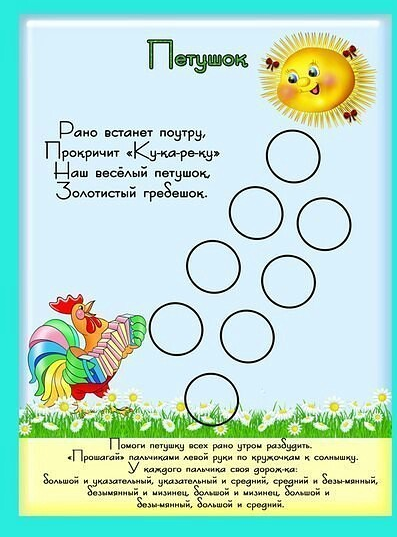 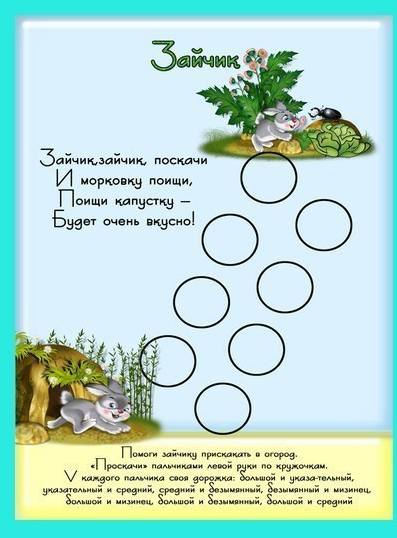 Дышим правильно. 
Чудо тренажеры
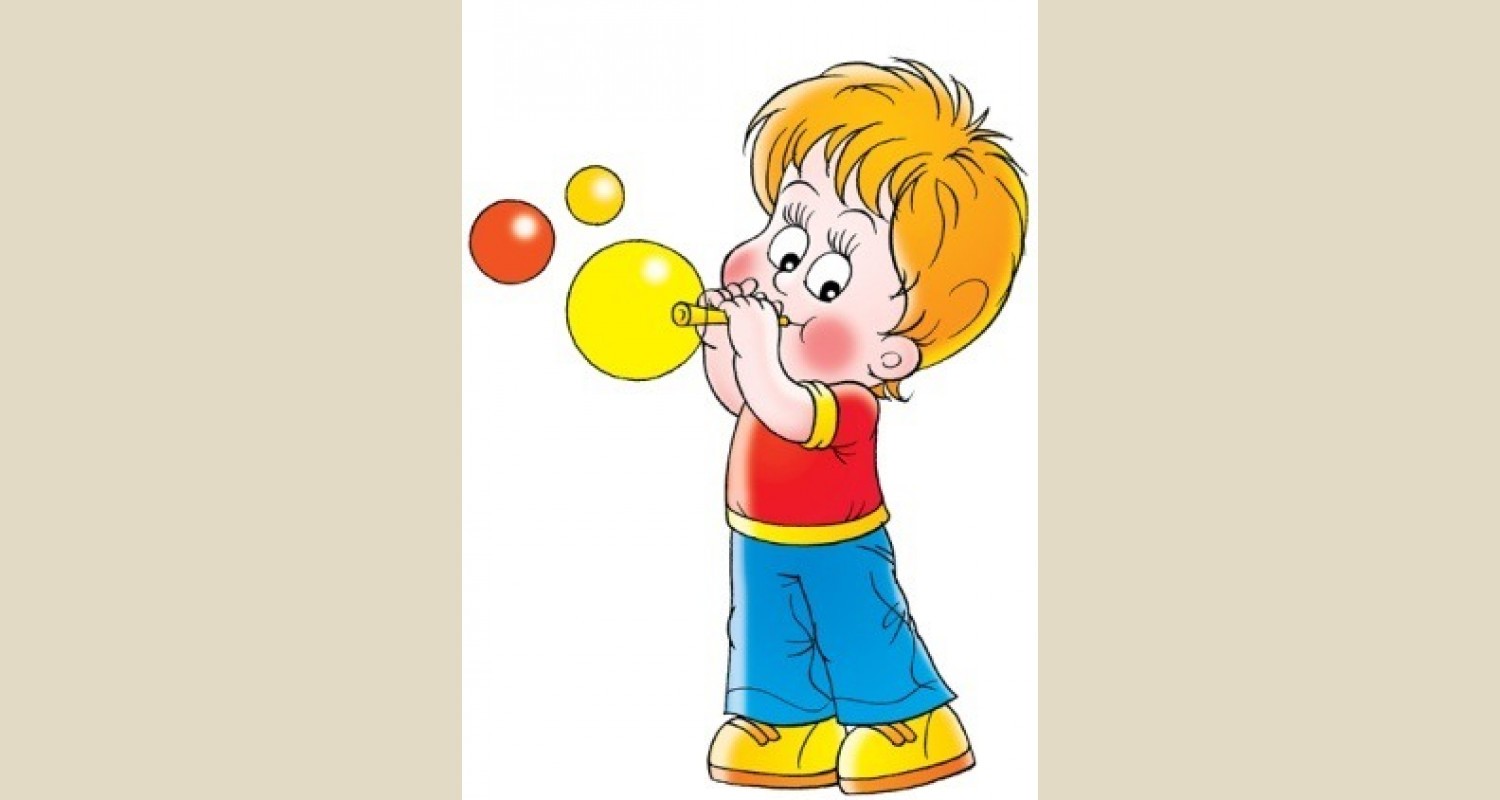 Мнемотаблицы
Запоминаем без проблем
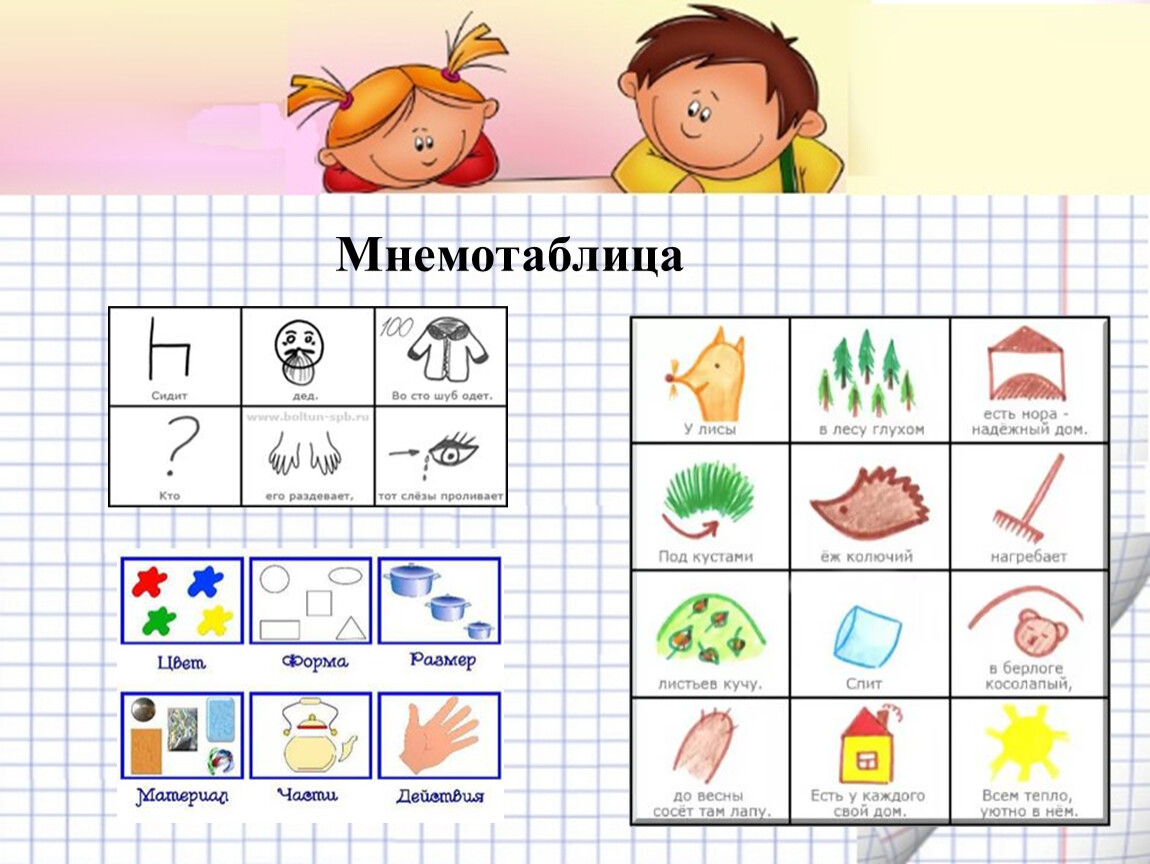 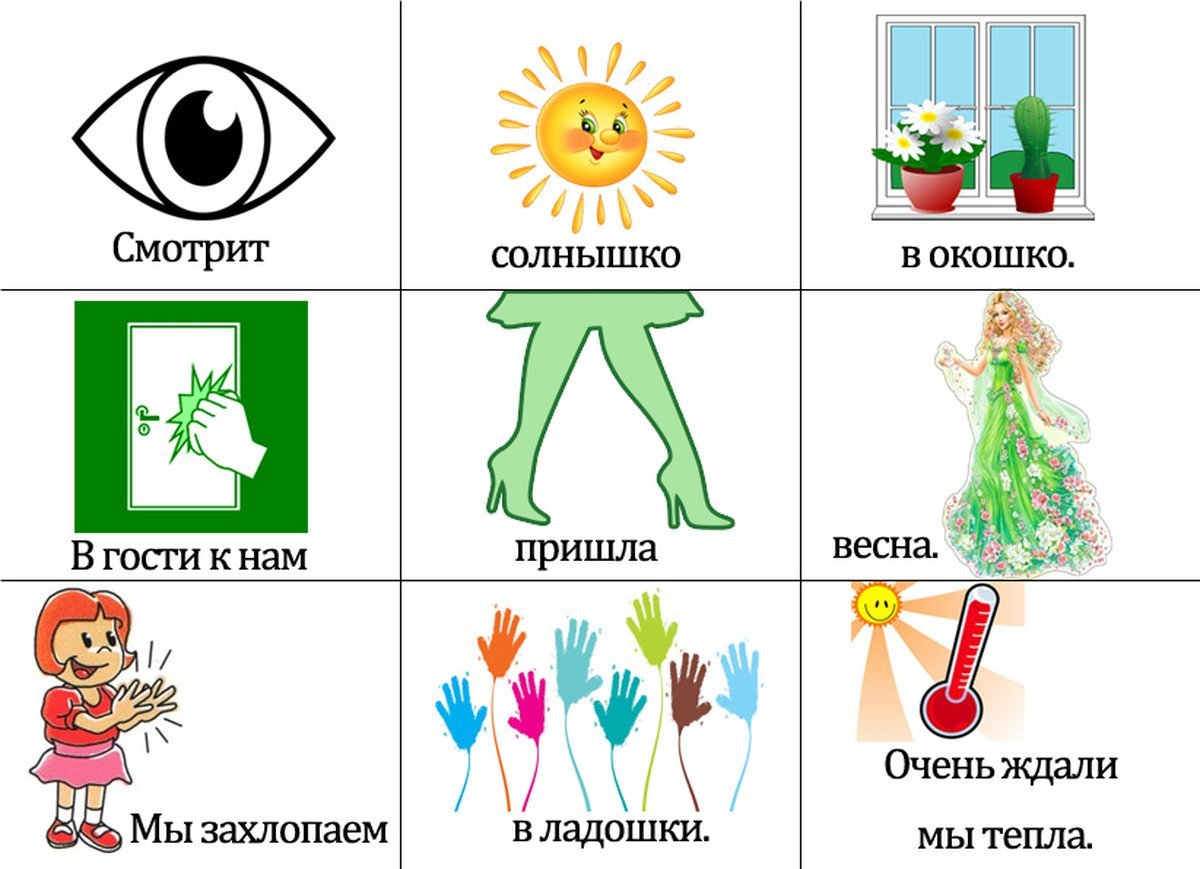 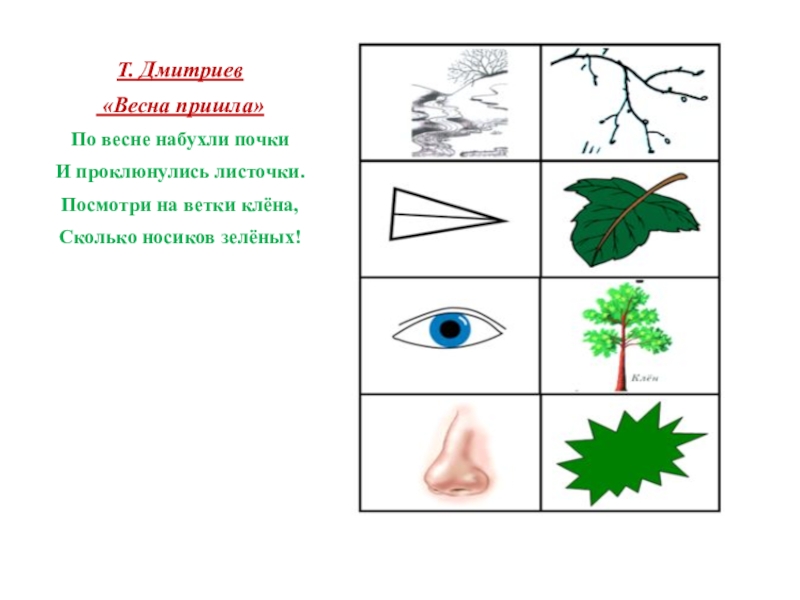 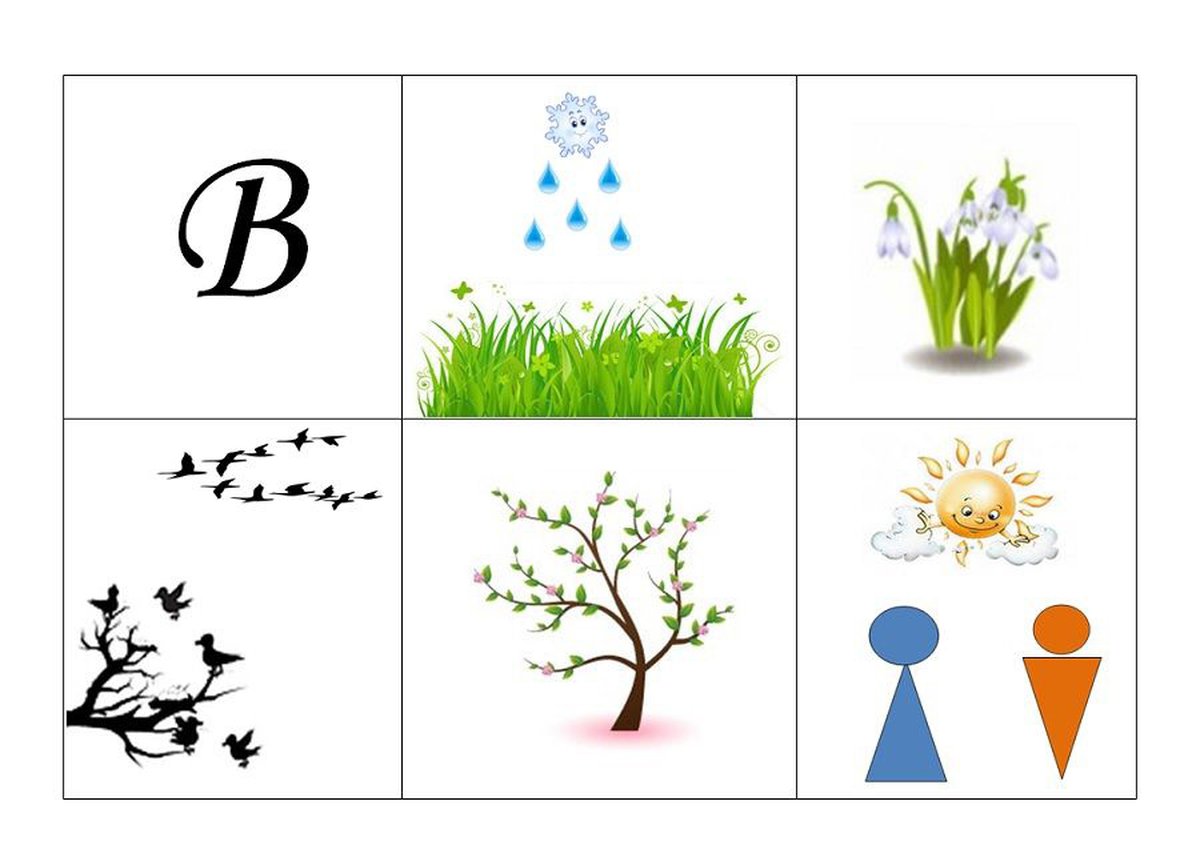 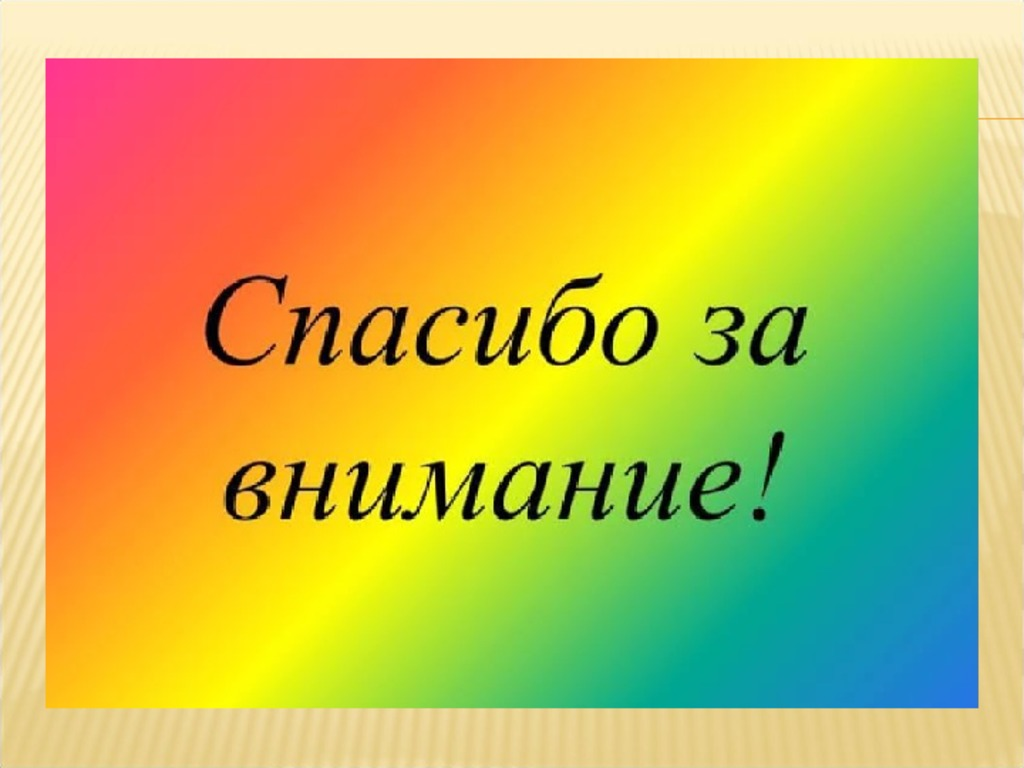